Who Wants To Be A Millionaire?
Materials
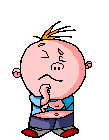 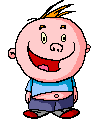 Question 1
Which of these is an object?
A  a song
B  a smile
C   a chair
D  a thought
Which of these is an object?
A   a song
B  a smile
C   a chair
D  a thought
£100
Question 2
Which of these is a material?
A  a book
B  a chair
C  wood
D  a cup
Which of these is a material?
A  a book
B  a chair
C  wood
D  a cup
£200
Question 3
Which of these is a property?
A  paper
B  see through
C  jelly
D  shoe
Which of these is a property?
A  paper
B  see through
C  jelly
D  shoe
£300
Question 4
Which of these is a property of leather?
A  friendly
B  see through
C  sharp
D  flexible
Which of these is a property of leather?
A  friendly
B  see through
C  sharp
D  flexible
£500
Question 5
Which of these is not a property of metal?
A  shiny
B  cold
C  floppy
D  hard
Which of these is not a property of metal?
A  shiny
B  cold
C  floppy
D  hard
£1,000
Question 6
What would be the best material for a pair of shoes?
A  Chocolate
B  Sand
C  Glass
D  Leather
What would be the best material for a pair of shoes?
A  Chocolate
B  Sand
C  Glass
D  Leather
£2,000
Question 7
What would not be a good material for making a teapot?
A  Chocolate
B  Glass
C  Metal
D  China
What would not be a good material for making a teapot?
A  Chocolate
B  Glass
C  Metal
D  China
£4,000
Question 8
What might Stone age people have use a shell to make?
A  a coat
B  a dish
C  a house
D  some shoes
What might Stone age people have use a shell to make?
A  a coat
B  a dish
C  a house
D  some shoes
£8,000
Question 9
What would Stoneage people not have use wood for?
A  making a fire
B  building a house
C  making an axe handle
D  making a blanket
What would Stoneage people not have use wood for?
A  making a fire
B  building a house
C  making an axe handle
D  making a blanket
£16,000
Question 10
Which of these could not change the shape of playdough.
A  smelling

B  squashing

C  twisting

D  pulling
Which of these could not change the shape of playdough
A  smelling

B  squashing

C  twisting

D  pulling
£32,000
Question 11
What happens to a sponge after it has been squashed?
A  it makes a noise
B  it stays squashed
C  it cleans a plate
D  it bounces back
What happens to a sponge after it has been squashed?
A  it makes a noise
B  it stays squashed
C  it cleans a plate
D  it bounces back
£64,000
Question 12
What happens when tights are stretched?
A  they change colour
B  they get longer and thinner
C  both of the above
D  neither of the above
What happens when tights are stretched?
A  they change colour
B  they get longer and thinner

C  both of the above
D  neither of the above
£125,000
Question 13
If magnets pull together, what do we say they do?
A  repel
B  attract
C  magnetize
D  weigh
If magnets pull together, what do we say they do?
A repel
B attract
C magnetize
D  weigh
£250,000
Question 14
What are the ends of magnets called?
A  points
B  pullers
C  poles
D  polish
What are the ends of magnets called?
A points
B  pullers
C poles
D polish
£500,000
Question 15
Which poles of a magnet will repel?
A  East and West
B  West and West
C  North and North
D  North and South
Which poles of a magnet will repel?
A East and West
B West and West 
C North and North 
D North and South
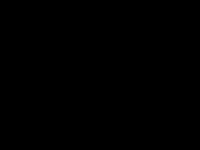 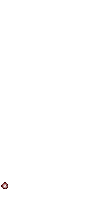 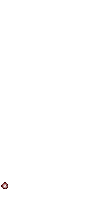 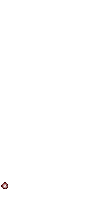 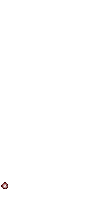 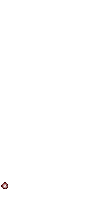 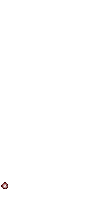 £1,000,000
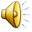